Актуальные вопросы введения обновленных ФГОС в образовательных организациях Чеченской Республики
12.04.2022г.
Организационно-управленческое обеспечение введения ФГОС НОО и ФГОС ООО
Приказ Минобрнауки ЧР от 18.01.2022г.  № 32-п «О создании координационного совета»
Координационный совет
Координационный центр
Приказ Минобрнауки ЧР от 19.01.2022г.  № 36-п (утратил силу приказом Минобрнауки ЧР от 2.03.2022г.  № 328-п)
Чек-лист готовности ОО
Чек лист готовности субъекта
Приказ Минобрнауки ЧР от 28.01.2022г. № 81-п «О мониторинге готовности к введению обновленных федеральных государственных образовательных стандартов начального общего и основного общего образования»
Региональный план мероприятий
Приказ Минобрнауки ЧР от 02.02.2022г.  № 106-п «Об утверждении регионального плана мероприятий по актуальным вопросам введения обновленных ФГОС НОО и ООО на февраль-май 2022 года»
Прием на обучение 
План-мероприятий (дорожная карта)
Критерии готовности субъекта 
Критерии готовности ОО
Приказ Минобрнауки ЧР от 2.03.2022г.  № 328-п «О переходе на обновленные федеральные государственные образовательные стандарты начального общего и основного общего образования»
Мониторинг готовности к введению обновленных ФГОС НОО и ФГОС ООО
Показатель 1: Разработаны и утверждены основные образовательные программы начального общего и основного общего образования в соответствии с обновленными ФГОС
Утверждение программ согласно дорожным картам общеобразовательных школ запланировано на март месяц после публикации примерных ООП НОО и ООО в федеральном реестре (на момент мониторинга)
Образовательными организациями должны быть разработаны или обновлены следующие локальные акты:
- Правила приема граждан на обучение;
- Положение о порядке зачета результатов освоения обучающимися учебных предметов;
- Положение о языках образования;
- Положение, регламентирующее режим занятий обучающихся; 
- Положение о текущем контроле успеваемости и промежуточной аттестации учащихся; 
- Положение о порядке зачета результатов освоения обучающимися учебных предметов; 
- Положение об организации обучения лиц с ограниченными возможностями здоровья; 
-  Положение об организации работы обучающихся по учебным проектам.
Показатель 2: Нормативная база (локальные акты) образовательной организации приведена в соответствие с требованиями обновленных ФГОС
Анализ локальных актов показывает необходимость проведения для управленческих команд школ мероприятий методического характера по внесению изменений в локальные нормативные акты в соответствии с требованиями обновленных ФГОС.
Мониторинг готовности к введению обновленных ФГОС НОО и ФГОС ООО
Показатель 3: Приведены в соответствии с требованиями обновленных ФГОС квалификационные характеристики, должностные инструкции работников ОО
Квалификация педагогических работников Организации должна отвечать квалификационным требованиям, указанным в квалификационных справочниках и (или) профессиональным стандартам (п.38.2 ФГОС НОО, п.39.2 ФГОС ООО)
Доля образовательных организаций от их общего числа в муниципалитете, в которых разработаны должностные инструкции работников ОО в соответствии с требованиями ФГОС
Согласно результатам мониторинга во всех муниципалитетах ведется работа по проведению в соответствие с требованиями обновленных ФГОС квалификационных характеристик и должностных инструкций работников ОО. Так, в 8 муниципалитетах республики во всех школах завершена работа по анализу соответствия квалификации педагогических работников требованиям обновленных ФГОС.
Мониторинг готовности к введению обновленных ФГОС НОО и ФГОС ООО
Действующий федеральный перечень учебников не содержит учебников, прошедших экспертизу на соответствие требованиям обновленных ФГОС-2021, но в соответствии с Письмом Минпросвещения России от 11.11.2021 № 03-1899 «Об обеспечении учебными изданиями (учебниками и учебными пособиями) обучающихся в 2022/23 учебном году» в период перехода на обновленные ФГОС-2021: 
- могут быть использованы любые учебно-методические комплекты, включенные в федеральный перечень учебников; 
- особое внимание должно быть уделено изменению методики преподавания учебных предметов при одновременном использовании дополнительных учебных, дидактических материалов, ориентированных на формирование предметных, метапредметных и личностных результатов
Показатель 4. Определен список учебников, учебных пособий, информационно-цифровых ресурсов, используемых в образовательном процессе в соответствии с обновленными ФГОС
Результаты анализа составленных школами списков учебников и учебных пособий на следующий учебный год показывают, что в переходный период школы планируют использовать имеющиеся учебники, учебные пособия, включенные в действующий федеральный перечень учебников (приказ Минпросвещения России от 20 мая 2020 года № 254).
! В общеобразовательных школах должен быть проведен анализ обеспеченности учебниками и на его основе составлен перечень необходимых учебников, учебных пособий.
Требование ФГОС: п. 36.1. ФГОС НОО «Организация должна предоставлять не менее одного учебника из ФПУ… и (или) учебного пособия в печатной форме, выпущенными организациями, входящими перечень организаций, осуществляющих выпуск учебных пособий… на каждого обучающегося по каждому предмету, курсу, модулю,  входящему как в обязательную часть программы, так и в формируемую… »
РИСК: невыполнение требований ФГОС по обеспечению учебниками и (или) учебными каждого ученика по каждому учебному предмету, курсы, модулю, входящему как в обязательную и формируемую часть осваиваемой программы
Мониторинг готовности к введению обновленных ФГОС НОО и ФГОС ООО
Обновленные ФГОС требуют предусмотреть вариативность в содержании внеурочной деятельности, а также рекомендуют использовать ресурсы других организаций – сетевое взаимодействие, чтобы реализовать план внеурочной деятельности. В план внеурочной деятельности можно включать разные формы занятий и важно сочетать групповую и индивидуальную
Показатель 5. Определена оптимальная для реализации модель организации образовательного процесса, обеспечивающая организацию внеурочной деятельности обучающихся (например, модель взаимодействия с учреждениями дополнительного образования)
Доля образовательных организаций от их общего числа в муниципалитете, в которых определена модель реализации внеурочной деятельности в соответствии с требованиями обновленных ФГОС
Анализ разработанных моделей реализации внеурочной деятельности показывает, необходимость доработки организационных моделей внеурочной деятельности в целях расширения вариативности содержания и использования потенциала и ресурсов других организаций
Мониторинг готовности к введению обновленных ФГОС НОО и ФГОС ООО
Организация и проведение методических, информационно-просветительских мероприятий для управленческих и педагогических кадров, родительского сообщества является одним из ключевых направлений в подготовке школы к введению и реализации обновленных ФГОС
Показатель 5. Разработан план методической работы, обеспечивающий сопровождение введения обновленных ФГОС
Информация по школам, не включившим в план методической работы, мероприятия обеспечивающие сопровождение введения обновленных ФГОС
На уровне муниципалитетов необходимо:
активизация деятельности муниципальных методических служб, муниципальных методических объединений по вопросам методического сопровождения управленческих школьных команд и широкому информированию общественности по актуальным вопросам введения и реализации ФГОС; 

 планирование мероприятий по оказанию консультативной и методической помощи школам, не включенным в процесс подготовки управленческих, педагогических кадров, родительского сообщества к введению обновленных ФГОС.
Мониторинг готовности к введению обновленных ФГОС НОО и ФГОС ООО
Повышение квалификации педагогических работников по вопросам реализации требований обновленных ФГОС необходимо для развития их профессиональной компетентности, получения актуальных сведений о нововведениях, освоения современных методов решения профессиональных задач и призвано обеспечить готовность к введению и реализации требований ФГОС-2021
Показатель 7. Осуществлено повышение квалификации всех учителей начальных классов, учителей-предметников, реализующих рабочие предметы учебного плана основного общего образования и других педагогических работников
Соотношение школ, не разработавших план повышения квалификации, к общему числу школ республики
Общеобразовательным организациям необходимо пересмотреть планы-графики повышения квалификации и при необходимости внести изменения, связанные с включением в план учителей, которые приступят в 2022-23 учебном году к реализации ООП НОО и ООП ООО в соответствии с ФГОС-2021.
РИСК: формальный подход к анализу кадровых, финансовых, материально-технических и иных условий реализации ООП  НОО и ООО
Анализ показывает, что во всех муниципалитетах проведен анализ условий реализации ООП НОО и ООП ООО, на основе которого планируются мероприятия по созданию условий, обеспечивающих реализацию требований ФГОС-2021
Показатель 8. Обеспечены кадровые, финансовые, материально-технические и иные условия реализации ООП начального общего и основного общего образования в соответствии с требованиями обновленных ФГОС
Мониторинг готовности к введению обновленных ФГОС НОО и ФГОС ООО
Мониторингом охвачено:
17 муниципальных районов и городских округов
484 общеобразовательные школы
Промежуточный мониторинг направлен на выявление проблем и принятие мер для снижения рисков
Сроки проведения: февраль-март 2022г.
Общие выводы по мониторингу общеобразовательных  школ
Выявленные проблемы и риски
Пути их решения
Необходимость повышения компетенций управленческих работников по вопросам эффективного управления процессом подготовки образовательной организации к введению
Проведение методических, консультативных мероприятий для управленческих команд школ по вопросам: внесения изменений в локальные нормативные акты в соответствии с требованиями обновленных ФГОС, определения модели организации внеурочной деятельности, проведения анализа кадрового состава и планированию мероприятий по повышению квалификации педагогических работников и их профессиональной переподготовке в случае необходимости и др.
На муниципальном уровне формальный подход к мониторингу и неполное отражение выявленных проблем
Невыполнение требований ФГОС по обеспечению учебниками и (или) учебными пособиями каждого ученика по каждому учебному предмету, курсу, модулю, входящими  в обязательную и формируемую часть осваиваемой ООП НОО и ООП ООО
Организация самоанализа (внутреннего аудита) на уровне муниципалитета в целях снижения рисков при введении и реализации ФГОС НОО и ООО
Критерии федерального мониторинга готовности субъекта
Сроки мониторинга:
1 этап. Подготовка к реализации  ФГОС НОО и ООО: 15 апреля - 15 августа
2 этап. Реализация ФГОС НОО и ООО:
15 сентября – 25 декабря
3. Организационно-управленческое обеспечение введения ФГОС НОО и ФГОС ООО
- определена организация, координирующая подготовку к введению обновленных ФГОС НОО и ФГОС ООО 
- разработан и утвержден региональный план-график подготовки к введению обновленных ФГОС НОО и ФГОС ООО 
- осуществляется мониторинг готовности муниципальных образовательных систем к введению обновленных ФГОС НОО и ФГОС ООО (ссылка на портал с информацией)  
4. Консультационно-методическое обеспечение введения ФГОС НОО и ФГОС ООО 
- создан консультационный методический центр/служба (горячая линия), обеспечивающая методическую поддержку школ, педагогов по вопросам подготовки к введению обновленных ФГОС НОО и ООО 
- как обеспечивается поддержка учителей при переходе на ФГОС
5. Кадровое обеспечение введения ФГОС НОО и ФГОС ООО
- количество учителей, переходящих на обучение по ФГОС НОО и ФГОС ООО 
- какой статус готовности учителей к переходу на ФГОС НОО и ФГОС ООО
6. Информационное обеспечение введения ФГОС НОО и ФГОС ООО 
- как организована работа с общественностью и родителями 
7. Обеспеченность учебниками   
8. Данные о количестве сформированных рабочих программ с помощью конструктора рабочих программ
1. Данные о количестве общеобразовательных организаций субъектов РФ, в которых реализуются образовательные программы НОО и ООО  
- сколько ОО, реализующих образовательные программы НОО
 - сколько ОО, реализующих образовательные программы НОО, переходят на ФГОС
- сколько ОО, реализующих образовательные программы ООО
 - сколько ОО, реализующих образовательные программы ООО, переходят на ФГОС
2. Сколько ОО планирует перейти на ФГОС по следующим учебным предметам: 
- по основам религиозных культур и светской этики в 4-х классах 
- по обществознанию в 6-х классах 
- по информатике/физике в 7-х классах 
- по основам безопасности жизнедеятельности/ химии в 8-х классах 
- по иностранному языку во 2-х классах
Подготовка к федеральному мониторингу готовности субъекта
Мероприятия региональной дорожной карты 
Мониторинг готовности регионов к введению обновленных ФГОС начального общего и основного общего образования
В целях снижения рисков при проведении федерального мониторинга НЕОБХОДИМО: 
 подготовить по каждому муниципалитету количественные данные по критериям мониторинга
в каждом муниципалитете подготовить отчеты по методическому обеспечению введения ФГОС, работе с родителями, данные по статусу готовности педагогов (прохождение КПК, разработке рабочей программы в онлайн-конструкторе, участию педагогических и управленческих работников в мероприятиях федерального, регионального и муниципального уровней) 
актуальные сведения обеспеченности учебниками (подготовить актуальный анализ потребности в учебниках, учебных пособиях)
Проведение индивидуальных контрольных собеседований по готовности муниципальных образований к введению обновленных ФГОС
апрель
Организация контрольных экспертных выездов в муниципальные образования на основе риск-ориентированной модели с целью снижения рисков при переходе к реализации обновленных
ФГОС
май
Подготовка к федеральному мониторингу готовности субъекта
Мероприятия региональной дорожной карты, требующие активизации:
Организация участия педагогического сообщества Чеченской Республики в мероприятиях по актуальным вопросам введения обновленных ФГОС (проблема: низкая вовлеченность педагогических работников в мероприятия федерального уровня)
Развитие региональной и муниципальной методических служб с учетом введения обновленных ФГОС
Активизация (организация) работы региональных учебно-методических объединений и ассоциаций учителей-предметников 
Координация взаимодействия общеобразовательных организаций, организаций дополнительного образования, учреждений культуры и спорта, обеспечивающих реализацию ООП НОО и ООП ООО в соответствии с обновленными ФГОС (развитие сетевого взаимодействия при реализации ООП НОО и ООП ООО)
-    Информирование общественности через средства массовой информации о подготовке и успешных практиках реализации обновленных ФГОС в общеобразовательных организациях Чеченской Республики (публикации на сайте, передачи на ТВ, публикации в СМИ)
Количество участников регионов СКФО во Всероссийских вебинарах,
проведенных издательством «Просвещение» за 1 квартал 2022 года
Мероприятия Дорожной карты
Кадровое обеспечение введения обновленных ФГОС начального общего и основного общего образования
Обеспечение повышения квалификации всех педагогических работников, участвующих в разработке и реализации основной образовательной программы начального общего и основного общего образования по вопросам реализации обновленного ФГОС
ГБУ ДПО «ИРО ЧР»
(в рамках государственного задания - 4854 человек)
Флагманский курс «Реализация требований обновленных ФГОС НОО, ФГОС ООО в работе учителя», 36 часов 

ПРОШЛИ ОБУЧЕНИЕ: 15-22 марта, 24-31 марта: 
Учителя русского языка  - 167
Учителя математики - 111
Учителя география  - 96
Учителя биологии - 78
Учителя физической культуры - 114
Учителя иностранных языков - 140
Учителя начальной школы – 491 
           На 31 марта прошли обучение -  1197 человек
ФГАОУ ДПО «Академия Минпросвещения России» 
(по заявке Министерства образования и науки ЧР – 6058 чел.) 
Флагманский курс «Реализация требований обновленных ФГОС НОО, ФГОС ООО в работе учителя», 36 часов
Форма обучения: заочная с применением ДОТ
Сроки обучения: с 29 марта по 5 мая 2022г. в 

ПРОХОДЯТ ОБУЧЕНИЕ  4766 педагогических работников, из них:
учителей начальной школы – 3307 человек;
учителей основной школы (учителя 5-х классов) – 1459 человек.
Региональный план мероприятий по актуальным вопросам введения обновленных ФГОС НОО и ООО на февраль-май 2022 года
РЕГИОНАЛЬНЫЕ  КОНФЕРЕНЦИИ
Особенности введения обновленных ФГОС НОО и ФГОС ООО в Чеченской Республике
Управленческие кадры
       550 человек
24 февраля 2022г.
Психолого-педагогическое сопровождение образовательного процесса, в условиях введения обновленных ФГОС
Педагоги-психологи, социальные педагоги
       63 человека
22 марта 2022г.
Региональный план мероприятий по актуальным вопросам введения обновленных ФГОС НОО и ООО на февраль-май 2022 года
СТРАТЕГИЧЕСКАЯ СЕССИЯ
Муниципальные  управленческие команды 
  110 человек
Конкурс профессионального мастерства как новый горизонт роста
28 февраля 2022г.
ОБРАЗОВАТЕЛЬНАЯ СЕССИЯ
ОБРАЗОВАТЕЛЬНЫЕ СОБЫТИЯ
Муниципальные  школьные управленческие команды 
266 человек
Обновленные ФГОС НОО и ФГОС ООО: содержание, механизмы реализации
11 марта 2022г.
14 марта 2022г.
4 апреля 2022г.
ПЕДАГОГИЧЕСКИЕ ЧТЕНИЯ
Управленческие кадры
  42 человека
19 марта 2022г.
Анализ ФГОС НОО и проекта Примерной ООП НОО
Региональный план мероприятий по актуальным вопросам введения обновленных ФГОС НОО и ООО на февраль-май 2022 года
Вебинары: Примерная рабочая программа, ее роль в организации процесса изучения учебного предмета. Структура, содержание, особенности
18 вебинаров по 9 предметам основной школы, по 4 предметам начальной школы
764 участника
февраль-март
6 мероприятий в формате круглого стола. Представили опыт:
         г.Грозный                              Грозненский район
         Гудермесский                      Курчалоевский район
         Ачхой-Мартановский        Шалинский район
313 участников
март
Круглые столы по подведению итогов марафона «Составление рабочих программ по учебным предметам с использованием онлайн-конструктора на сайте https://edsoo.ru/»
март
Вебинары по вопросам проектирования уроков и внеурочной деятельности в соответствии с требованиями обновленных ФГОС
6 вебинаров, 1 очный семинар
473 участников
3 вебинара. Представили опыт:   
          г.Грозный                  Грозненский           Шалинский            
          Итум-Калинский     Шелковской           Наурский 
          Аргун                          Урус-Мартановский
Презентация лучших практик по итогам разработки проектов уроков и внеурочной деятельности вии с требованиями обновленных ФГОС
апрель
3 вебинара
242 участника
Вебинары: Методика преподавания учебных предметов в переходный период с использованием дополнительных учебных материалов
апрель
Всего проведено 36 семинаров, вебинаров, круглых столов, в которых приняли участие 1901 человек
Виртуальная площадка для обсуждения актуальных вопросов введения обновленных ФГОСhttps://www.govzalla.ru/activity/approbation(еженедельно – четверг)
Циклограмма онлайн-семинаров по актуальным вопросам введения обновленных ФГОС НОО и ФГОС ООО
3 марта,  Обновленные ФГОС: проблемное поле и палитра возможностей для управленческих решений в образовательной организации. Что нужно знать учителю при переходе на обновленные ФГОС (486 просмотров)

10 марта, Предметное содержание по годам обучения: метапредметные, предметные и личностные результаты в обновленных ФГОС НОО (1300 просмотров)

17 марта, Рабочая программа воспитания: управленческие и методические решения при переходе на обновленные ФГОС НОО и ФГОС ООО (58 участников)

24 марта, Обновленные ФГОС: от теоретического осмысления к проектированию ООП (54 участника)

7 апреля, «Обновленные ФГОС НОО и ФГОС ООО: вопросы и ответы» (100 участников)
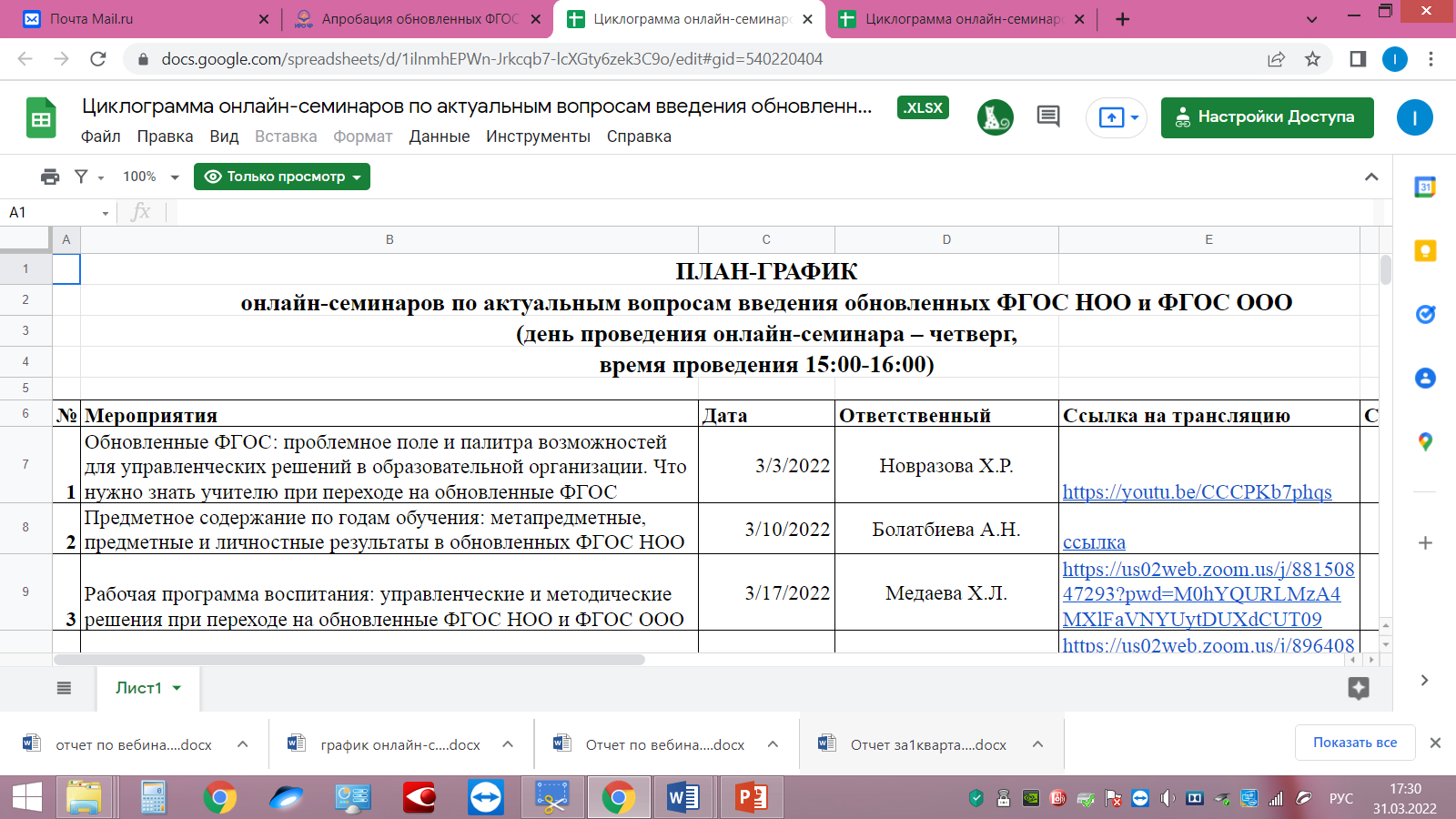 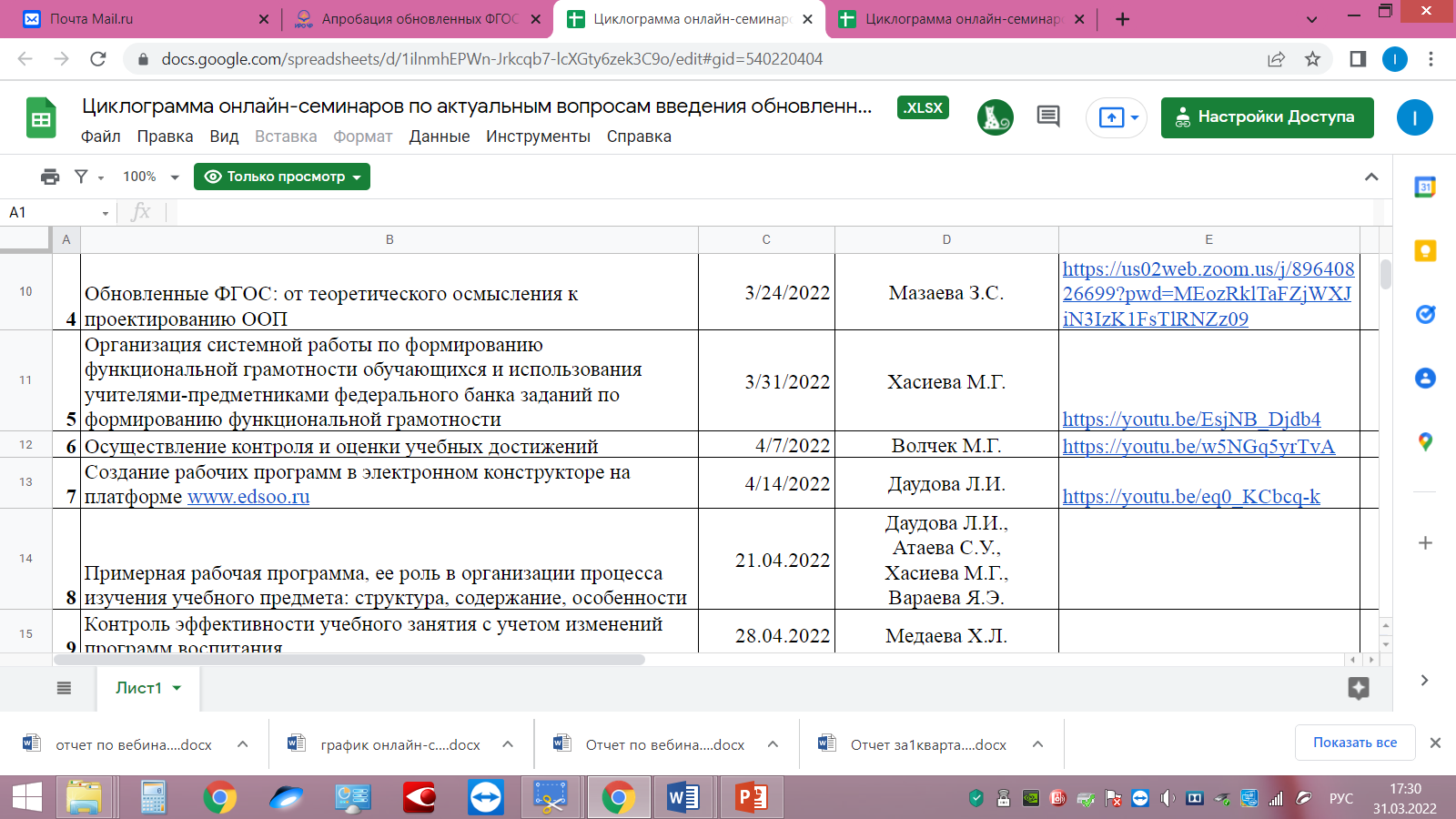 «Горячая линия»
fgos2022.chr@mail.ru
Ответы на поступившие вопросы размещены на сайте ГБУ ДПО «ИРО ЧР» в разделе «Горячая линия» ФГОС НОО и ФГОС ОО: https://docs.google.com/document/d/1o7m7zuQRkGanQNrcTUbwKS3ZRzZP_73s/edit
СанПиН 1.2.3685-21 "Гигиенические нормативы и требования к обеспечению безопасности и (или) безвредности для человека факторов среды обитания" (постановление Главного государственного санитарного врача РФ от 28.01.2-21г. №2)
Требования к организации образовательного процесса